LO: I can interpret line graphs accurately
While you wait arithmetic challenge: 

What is the mean average of these 4 numbers: 

4325             1346                  9495                3466
I can interpret line graphs accurately
SC:
Define and recognise perpendicular lines (ruler skills)
Recap on key learning on ‘time’
Estimate/identify position on a timeline (60 minutes….)
Read scales and identify divisions 
Read horizontally and vertically.
Right angles….. What are they?
Perpendicular lines – when 2 lines intersect at a right angle.
True or false? These numbers are important in time… why are they?
15
45
8
30
100
1000
60
24
300
60 minutes
60 minutes
11:00
10:00
This is 10:50 because it is half way 
And ½ is equivalent to 50  - true or false
60 minutes
5:00
4:00
This is 4:25 because it is ¼ of the way along – true or false?
60 minutes
15, 30 and 45
60 minutes
2:00
1:00
What time is this?
How do you know?
60 minutes
6:00
5:00
What time is this?
How do you know?
60 minutes
2:00
1:00
What time is this?
How do you know?
4:00
8:00
3:00
7:00
3:00
5:00
2:00
4:00
12:00
9:00
11:00
Line graphs
What are they?
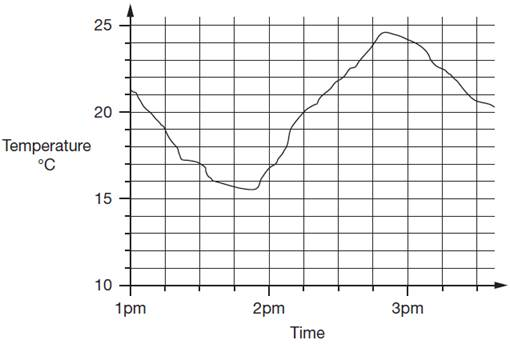 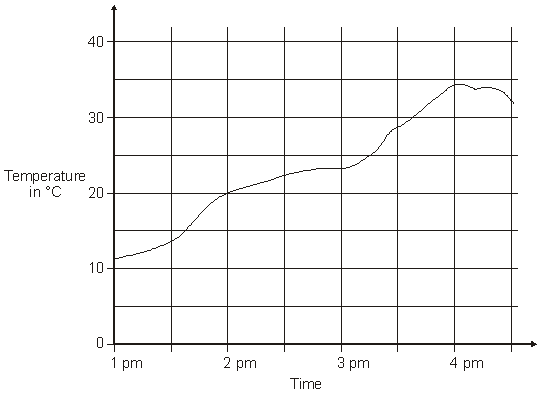 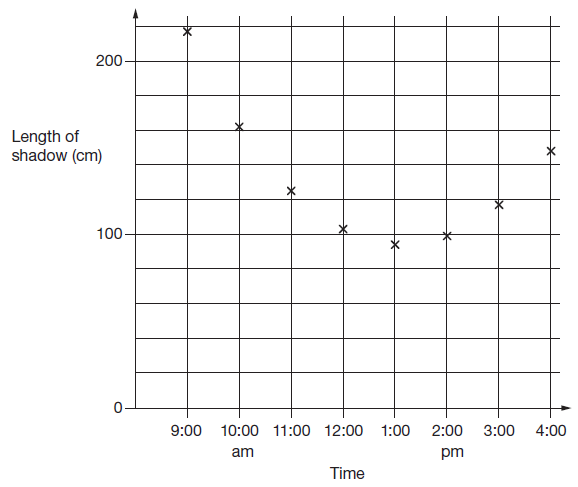 Line graphs – what do they show?
A line graph is a graph that uses line segments to connect data points and shows changes in data over time.
This graph shows the distance Alfie and Chen walked in an afternoon. They started at 1:45pm and had two breaks.
1) What are the scales going in?

2)Horizontal and vertical reading
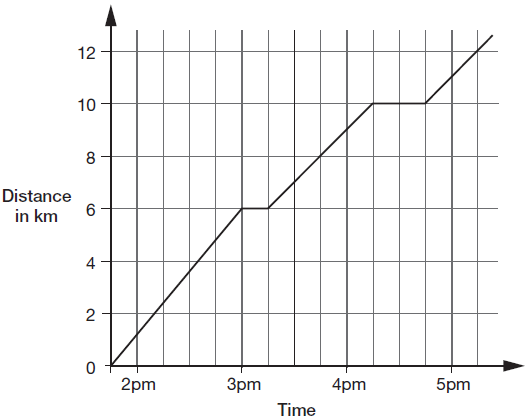 This graph shows the distance Alfie and Chen walked in an afternoon. They started at 1:45pm and had two breaks.
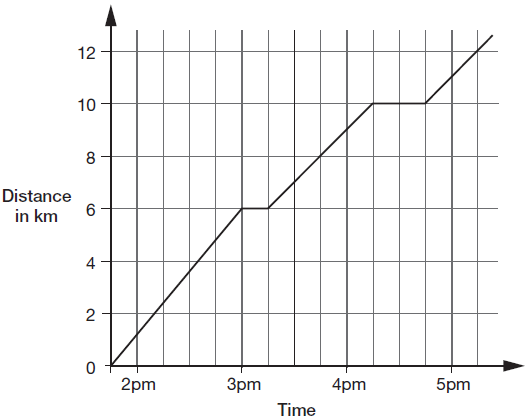 What was the time after they had walked 7km?
This graph shows the distance Alfie and Chen walked in an afternoon. They started at 1:45pm and had two breaks.
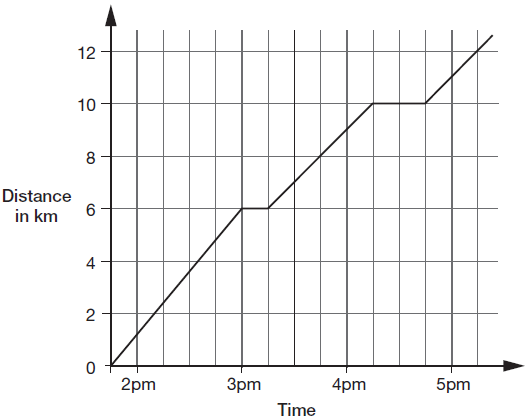 What was the time after they had walked 6 km?
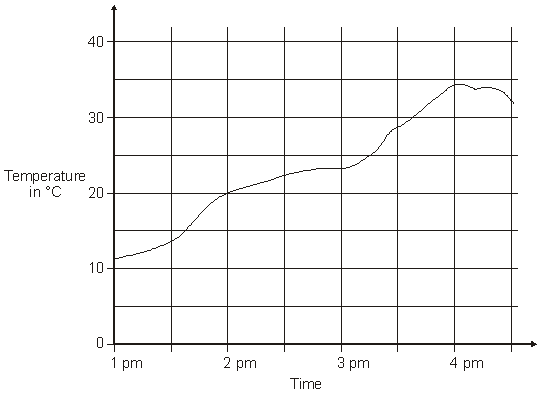 What was the time at 25 degrees?
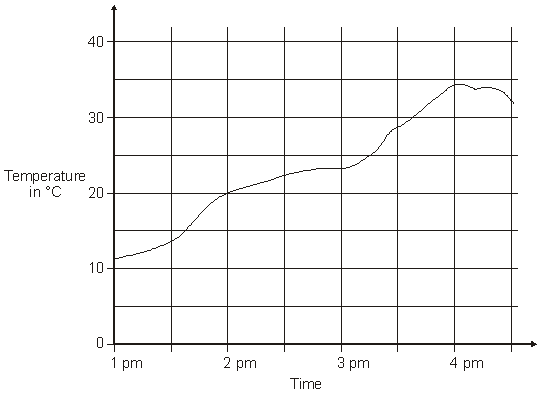 At 27 degrees the time was 3:56

True or false?